Столицата на България е София
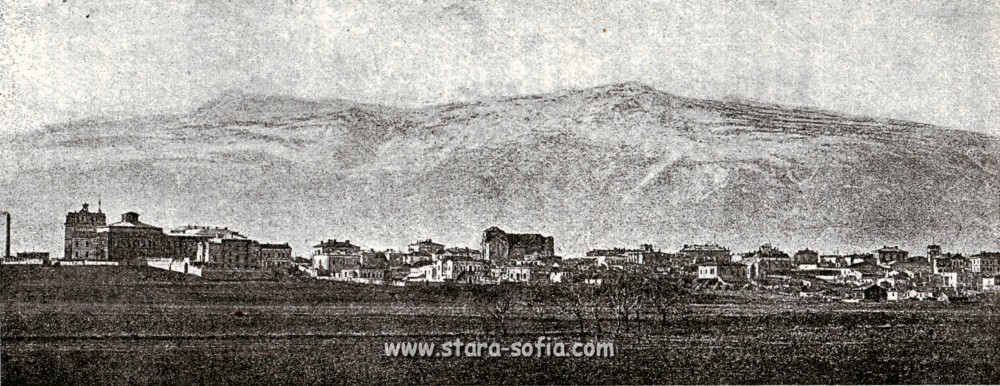 Подготвила: студентка от Твеския държавен университет, програма: История на културното наследство на Русия и България 
Крылова Д.А.
2
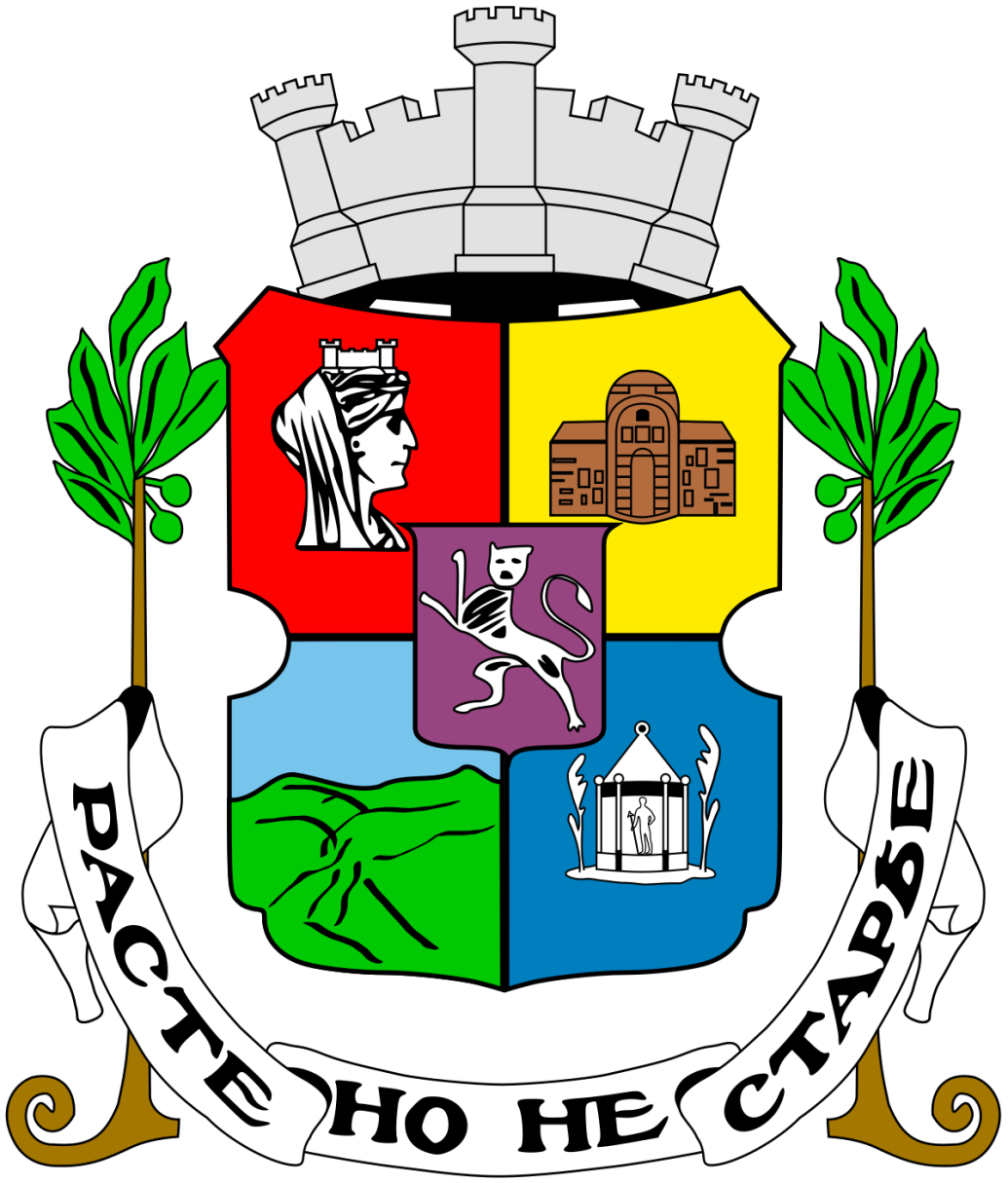 София е неповторим град и има повече от 7000-годишна история
ТвДУ Крылова Д.А. 2018
3
Историята на София
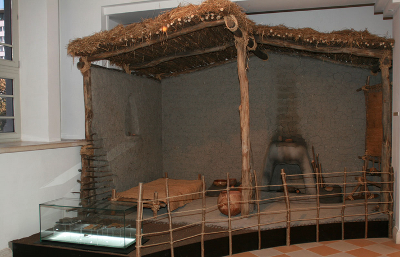 Неолитно-селище
Тя е древнито неолитно селище от VI – V хилядолетие преди Христа. Това е град на сердите тракийско племе. Наречен е от римляните Сердика. Градски център на Сердика не е променил местоположението си до днес.
ТвДУ Крылова Д.А. 2018
Историята на София
4
През април 311 г. император Константин Великий подготвил известния Едикт, на толерантността, разрешил християнското вероизповедание в Римската империя. Сердика се превръща в родината на Свободната Църква.
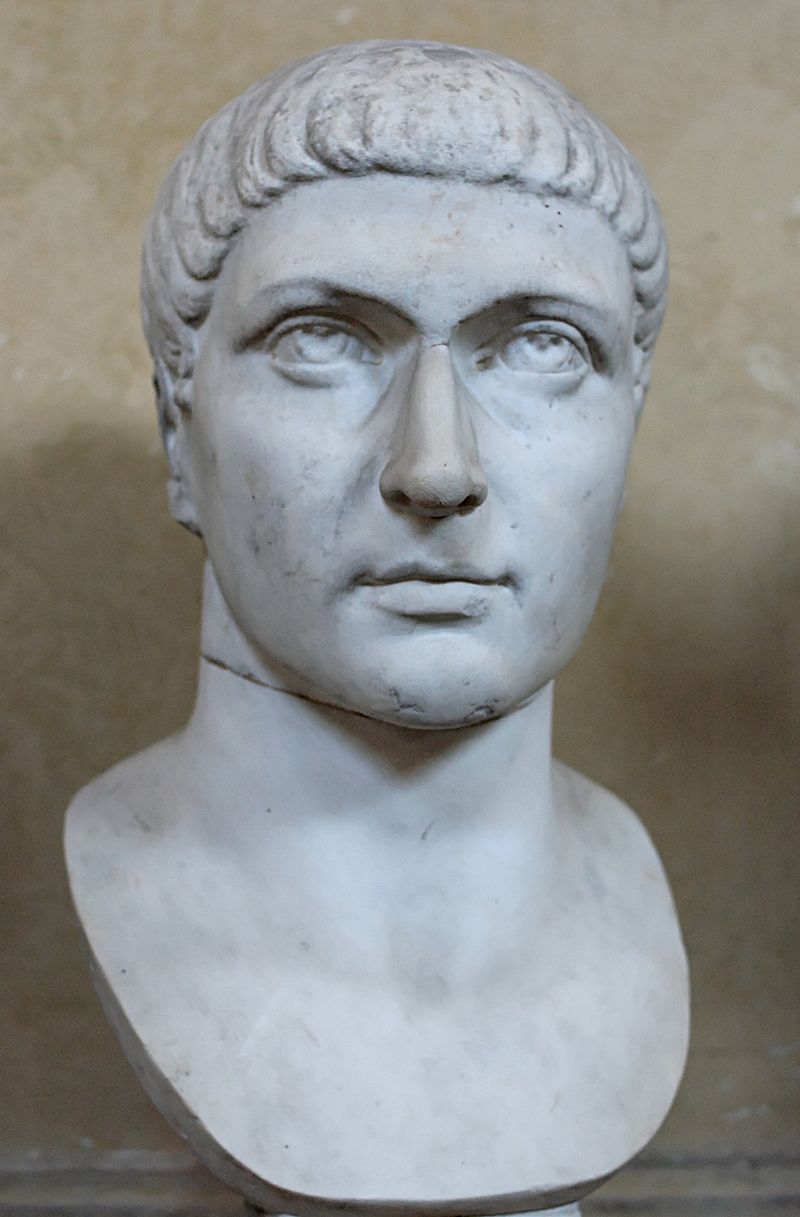 Константин Великий
ТвДУ Крылова Д.А. 2018
5
През 343 г. Сердика се провежда много важният Сердикийски събор. Дълго време той е определян като Вселенски. Вероятно той се е провел в имперския комплекс около Ротондата «Свети Георги».
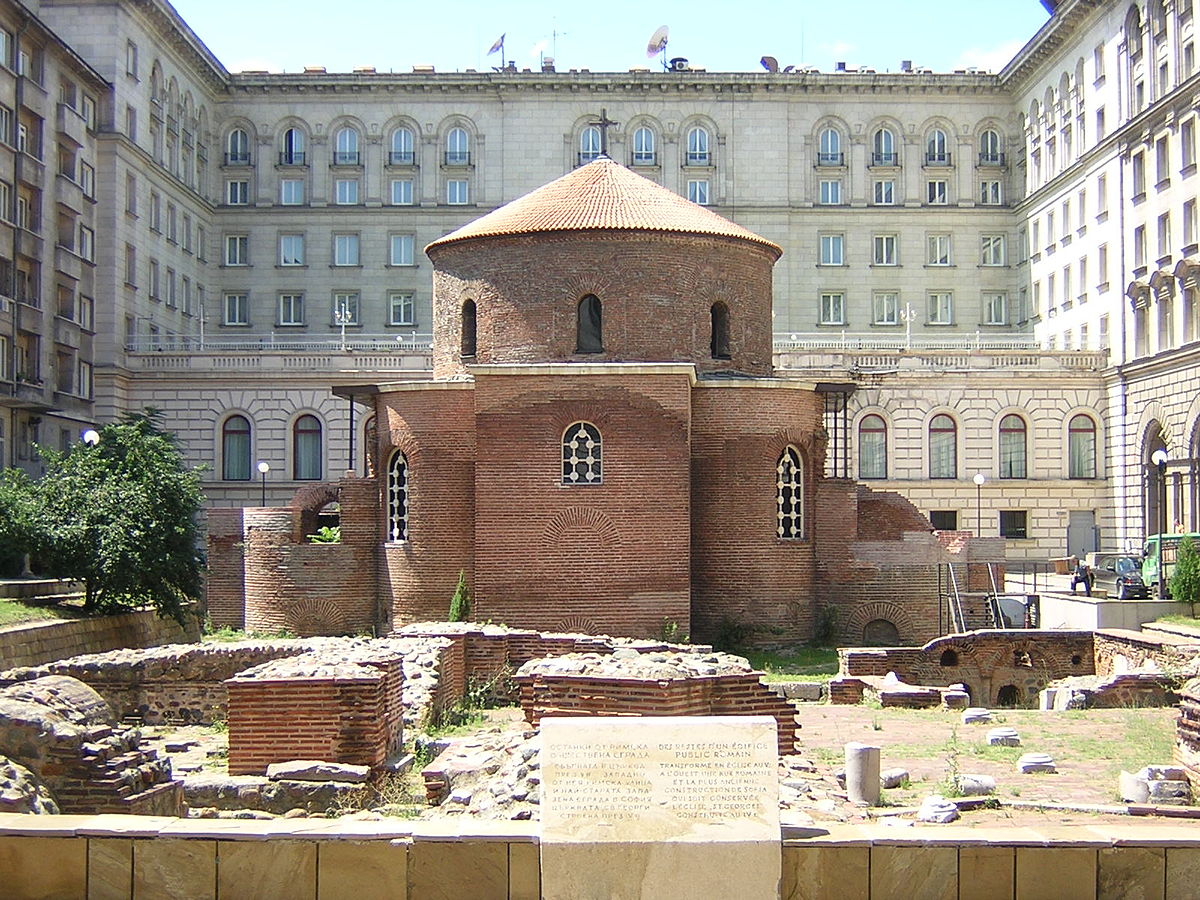 ТвДУ Крылова Д.А. 2018
6
Свети Георги
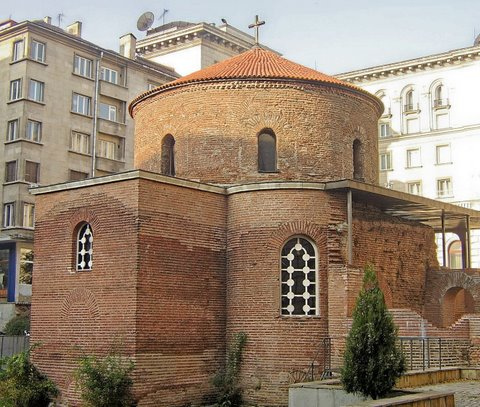 Ротондата е била осветена около 330 г. Тя е най-старата запазена и действаща църква в София  и най-древнита действаща църква в света. В този храм са запазени 5 слоя стенописи от 6-ти до 16-ти век.
ТвДУ Крылова Д.А. 2018
7
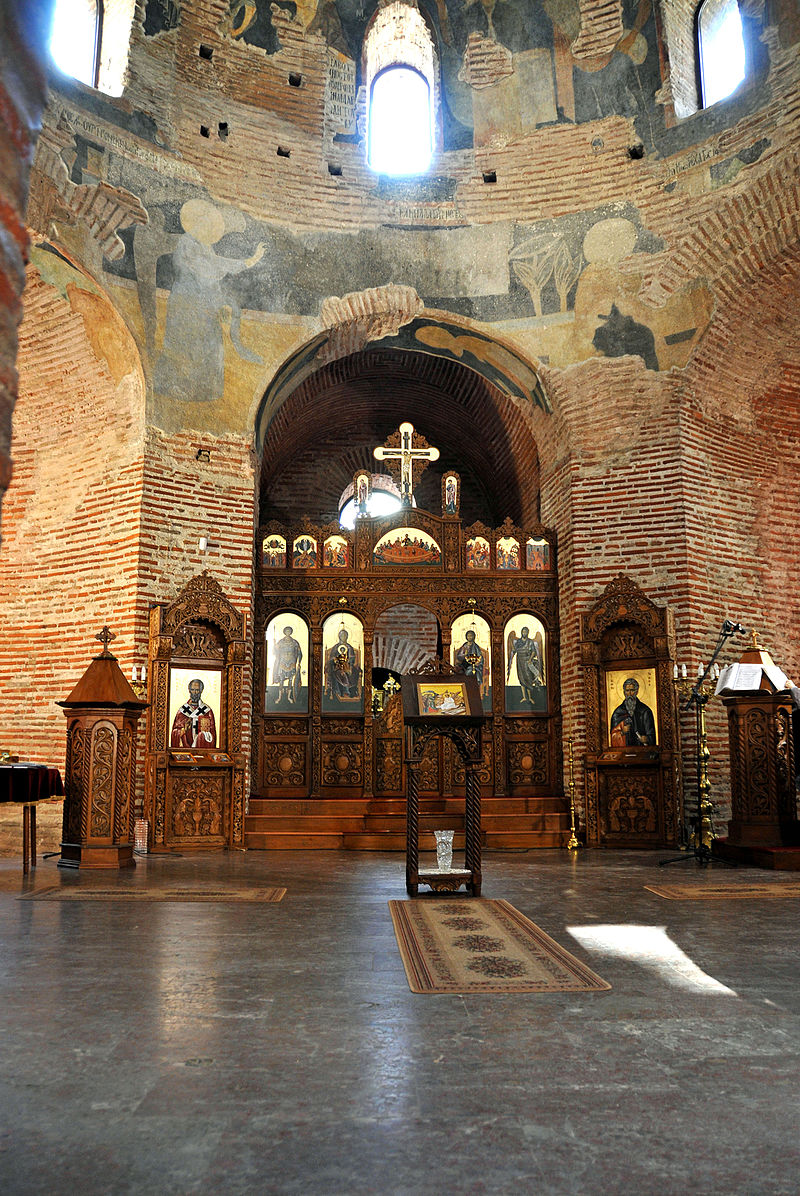 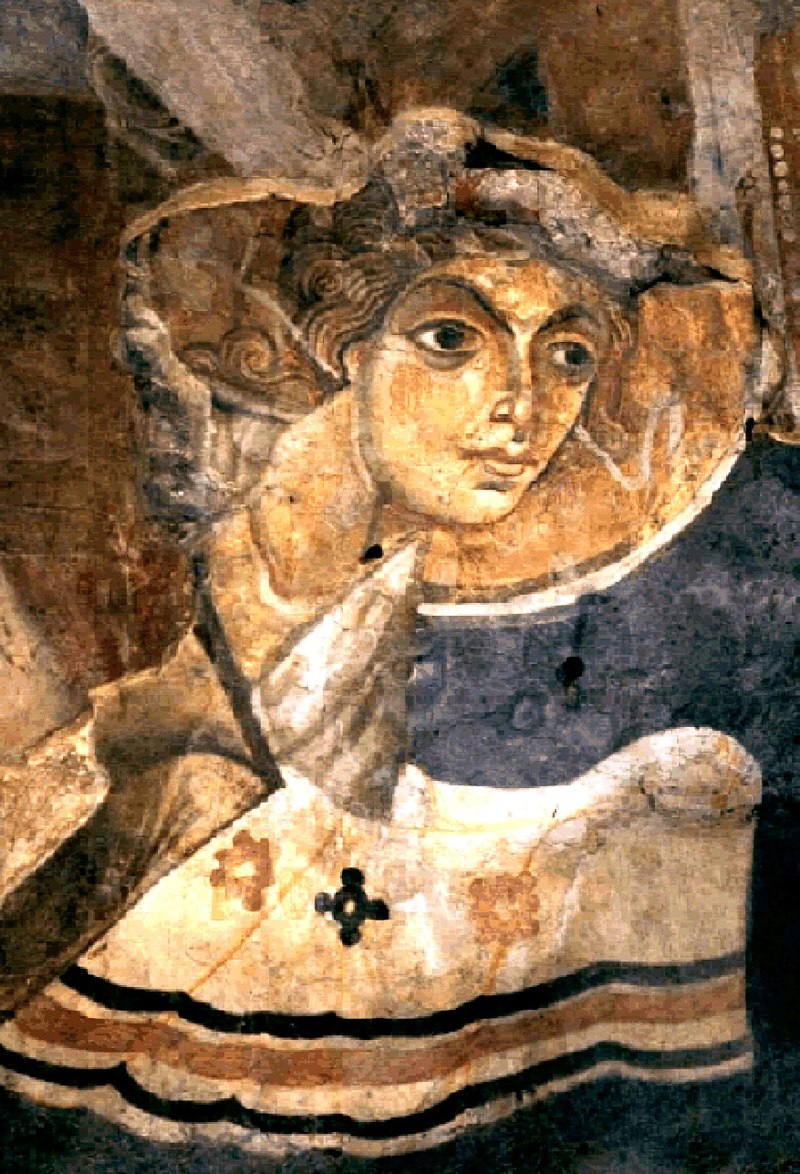 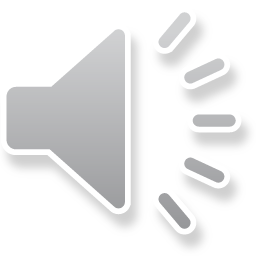 стенопис от първия български период 9 – 10 век
Интерьор на Ротондата с новия иконостас
ТвДУ Крылова Д.А. 2018
8
По времето на император Юстиниан I Велики (VI век) е построена базиликата «Света София»
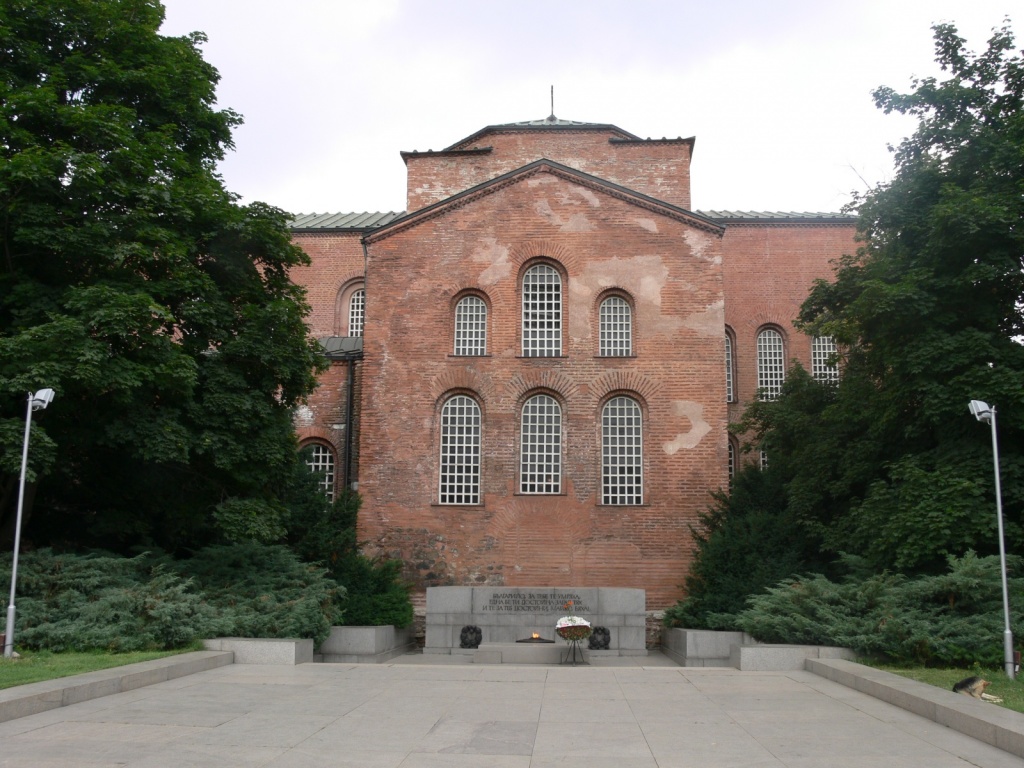 ТвДУ Крылова Д.А. 2018
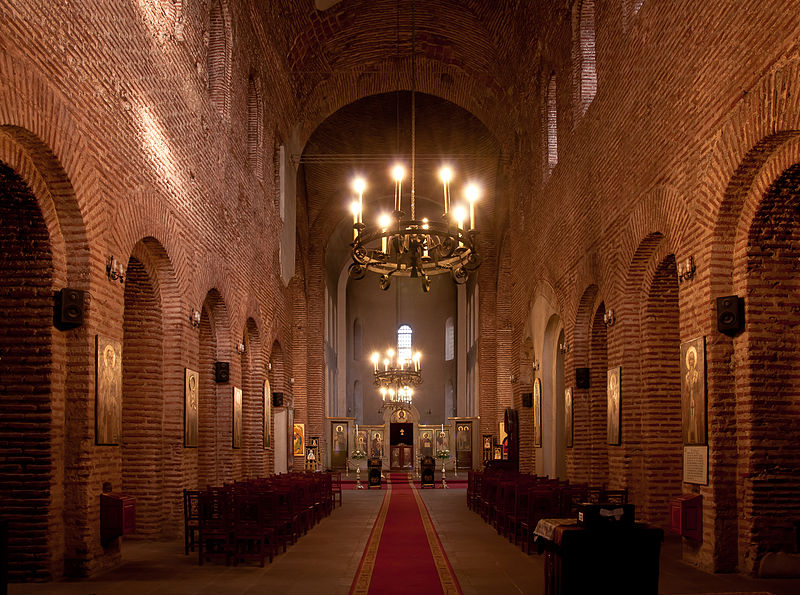 Света София
9
Интериор на църквата
Църквата построена е върху на четверти век. Базиликата „Света София” посветена на Светата Премъдрост Божия. Днешната църква има внушителен за времето си мащаб.
ТвДУ Крылова Д.А. 2018
10
През 809 г. българският хан Крум завладява градът. Средец бил важен център на Първото българско царство.
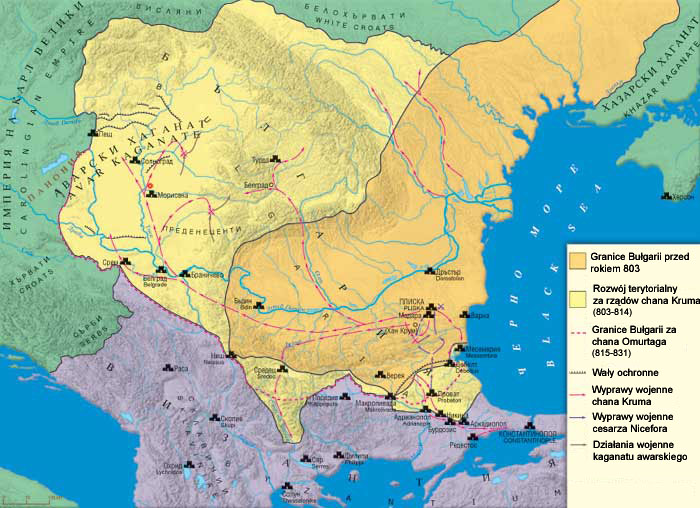 ТвДУ Крылова Д.А. 2018
11
През 10 век е построена църква «Света Неделя». Църквата е наречена на Света Неделя, а истинското име е Кириаки Никомидийская. През втория и третия век. живее светица и великомъченица Кириаки.
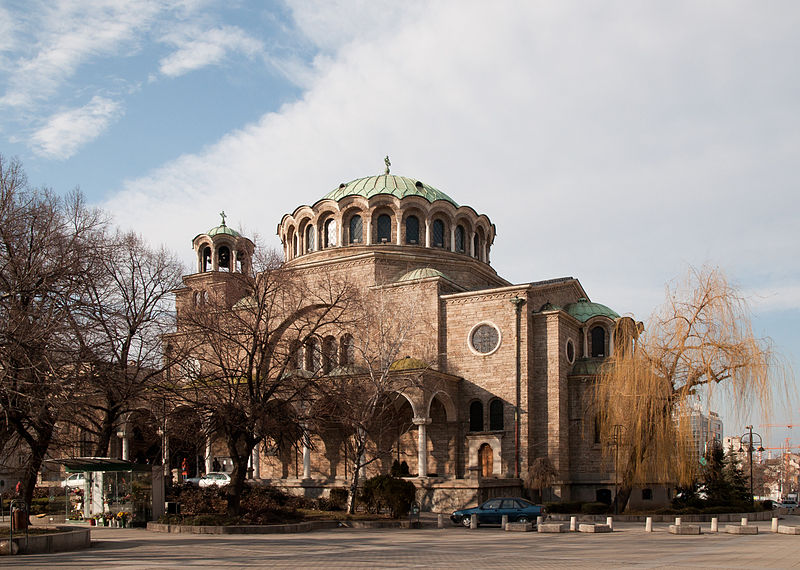 ТвДУ Крылова Д.А. 2018
12
През XVIII век тя получава статута на "катедрала".  Мощите на Стефан ІІ са преместени в църква. Църквата е наречена името "Свети крал". През средата на XIX век църквата е изгоряла и построена отново.
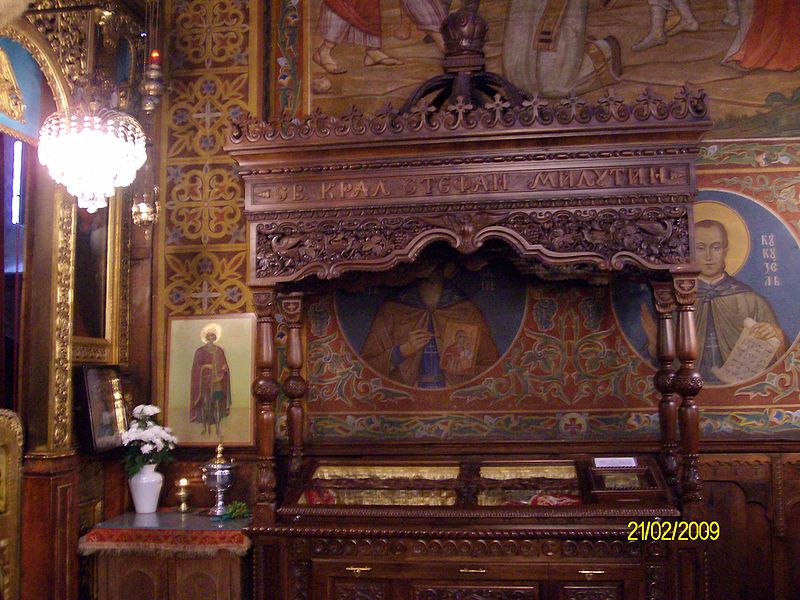 Света Неделя
Раклата с мощите на крал свети Стефан
ТвДУ Крылова Д.А. 2018
13
Важен паметник от това время е Боянската църква
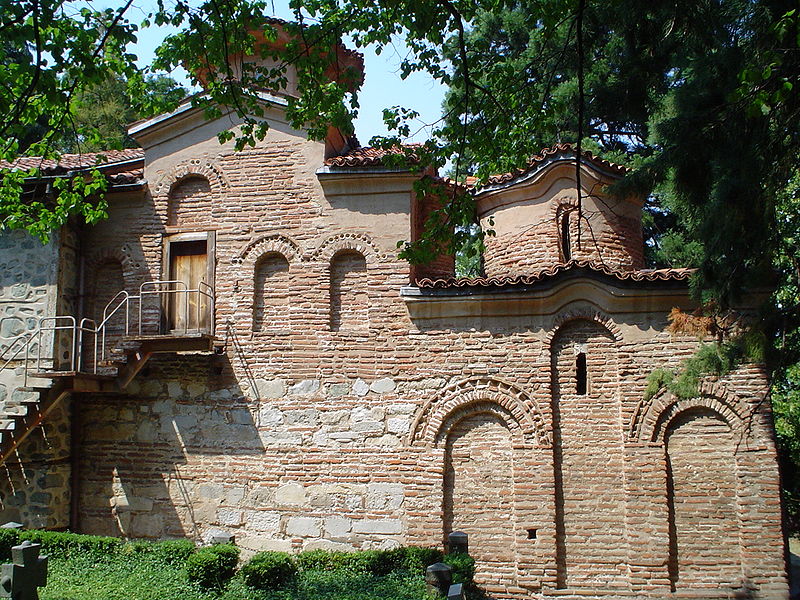 ТвДУ Крылова Д.А. 2018
Боянската църква
14
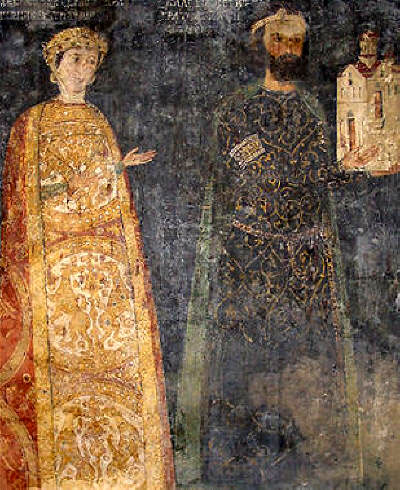 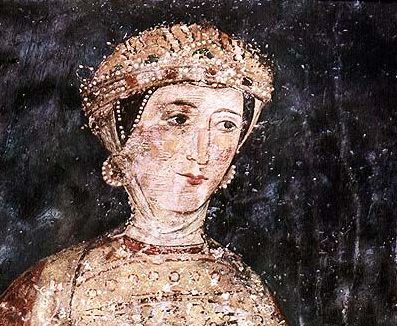 ктиторски портрети от XIII век
ТвДУ Крылова Д.А. 2018
15
През 1382 г. София е превзета от османските завоеватели. От този период е построена църква Света Петка Самарджийская.
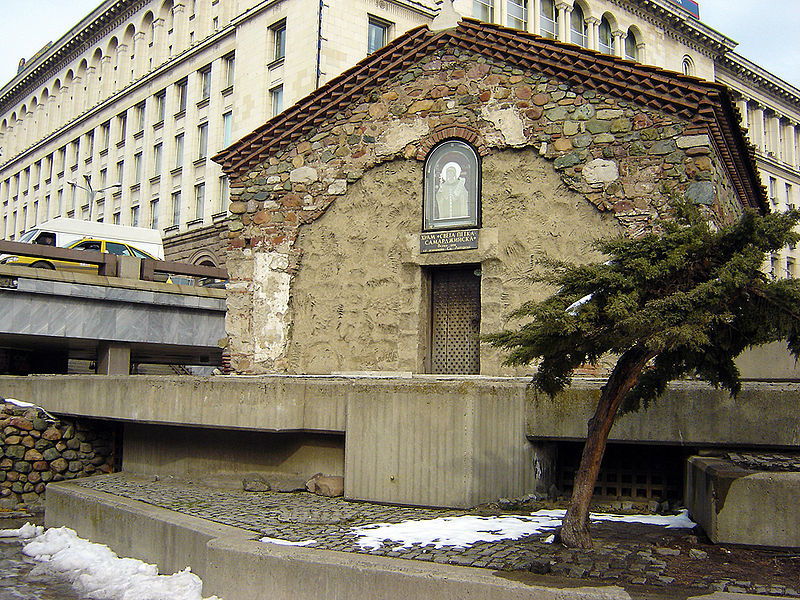 ТвДУ Крылова Д.А. 2018
16
Паметник на османската архитектура е джамия Баня Баши. Джамия построена е 1567 година. Днес в София тя е единствената активна джамия.
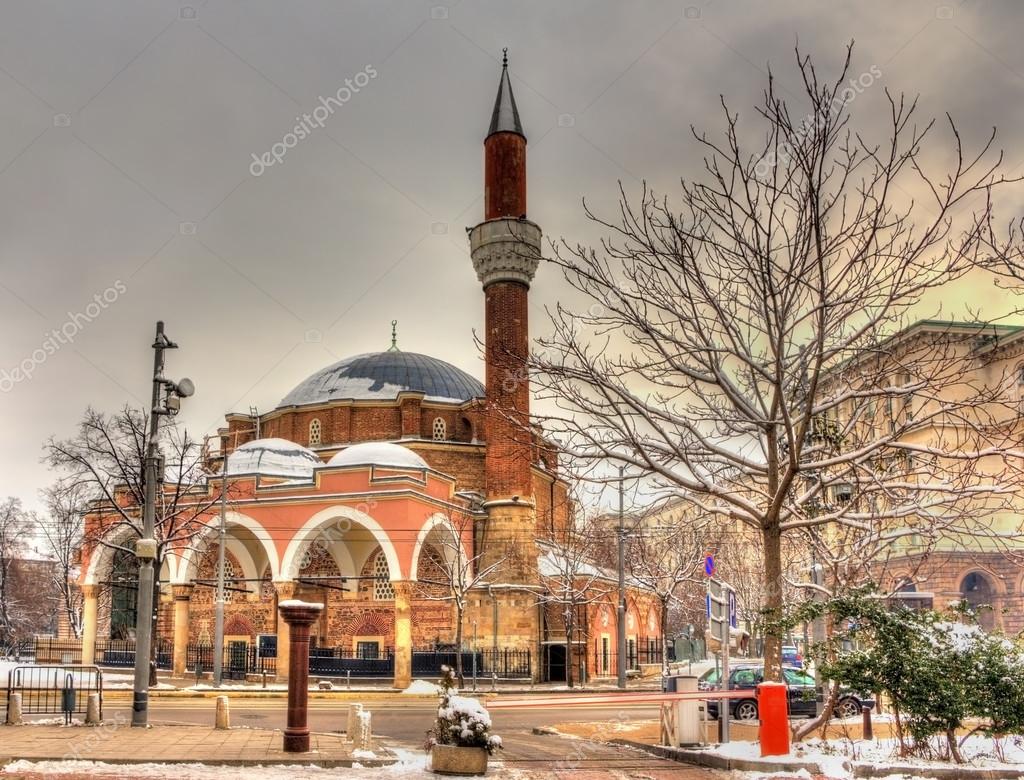 ТвДУ Крылова Д.А. 2018
17
От това епоха е построен паметник на “Св. Александър Невски”. Храмът е построен в началото на 20-ти век. Храмът е осветен през 1924 г.
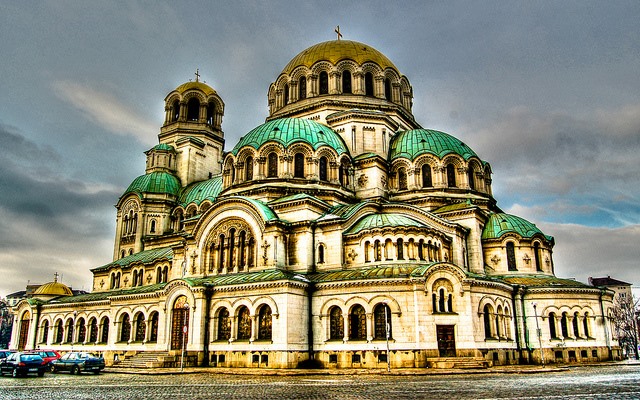 ТвДУ Крылова Д.А. 2018
18
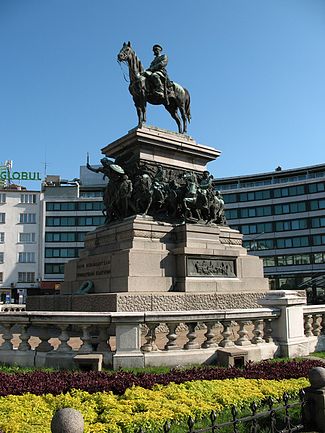 Паметникът на Царя-Освободител  построен е в чест на Освобождението на България. Руския народ в лицето на руския император Александър II като символ на българската свобода.
Паметникът на Царя-Освободител
ТвДУ Крылова Д.А. 2018
19
Църква «Свети Седмочисленици» е посветена на Светите Киррилл и Методий и техните ученици Климент, Наум, Горазд, Сава и Ангеларий.  Построена през 1903 на мястото Черната джамия 1528.
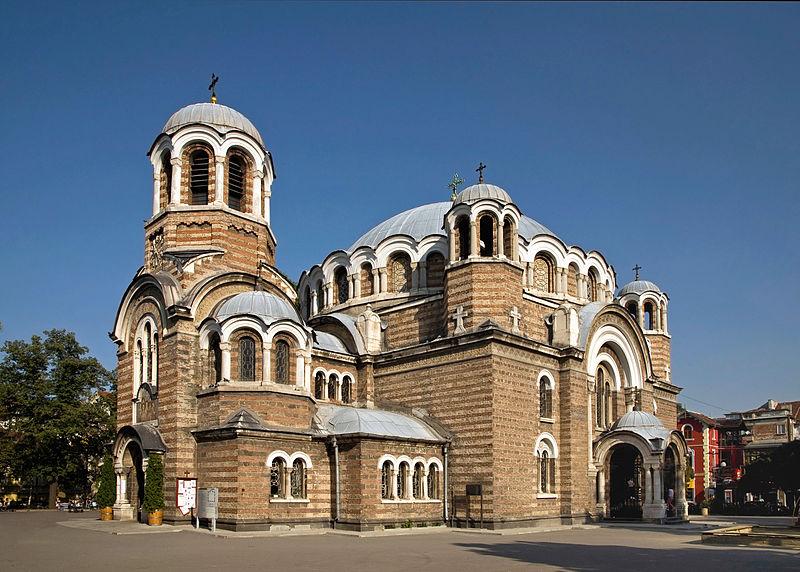 ТвДУ Крылова Д.А. 2018
20
Народния театър в София е построен  през 1907 година. Театърът носи името на класика  поет и писател Иван Вазов.
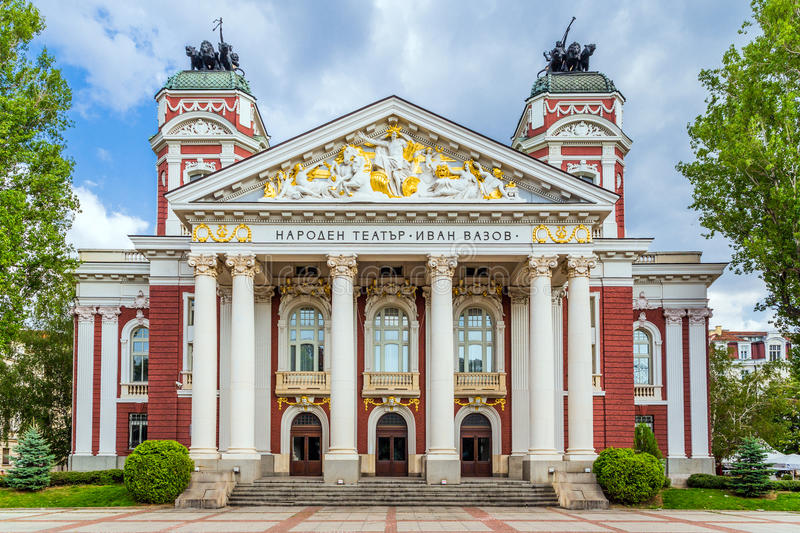 ТвДУ Крылова Д.А. 2018
21
Благодаря ви за вниманието!
ТвДУ Крылова Д.А. 2018